Trade Wind Inversion
Typical Inversion Structure
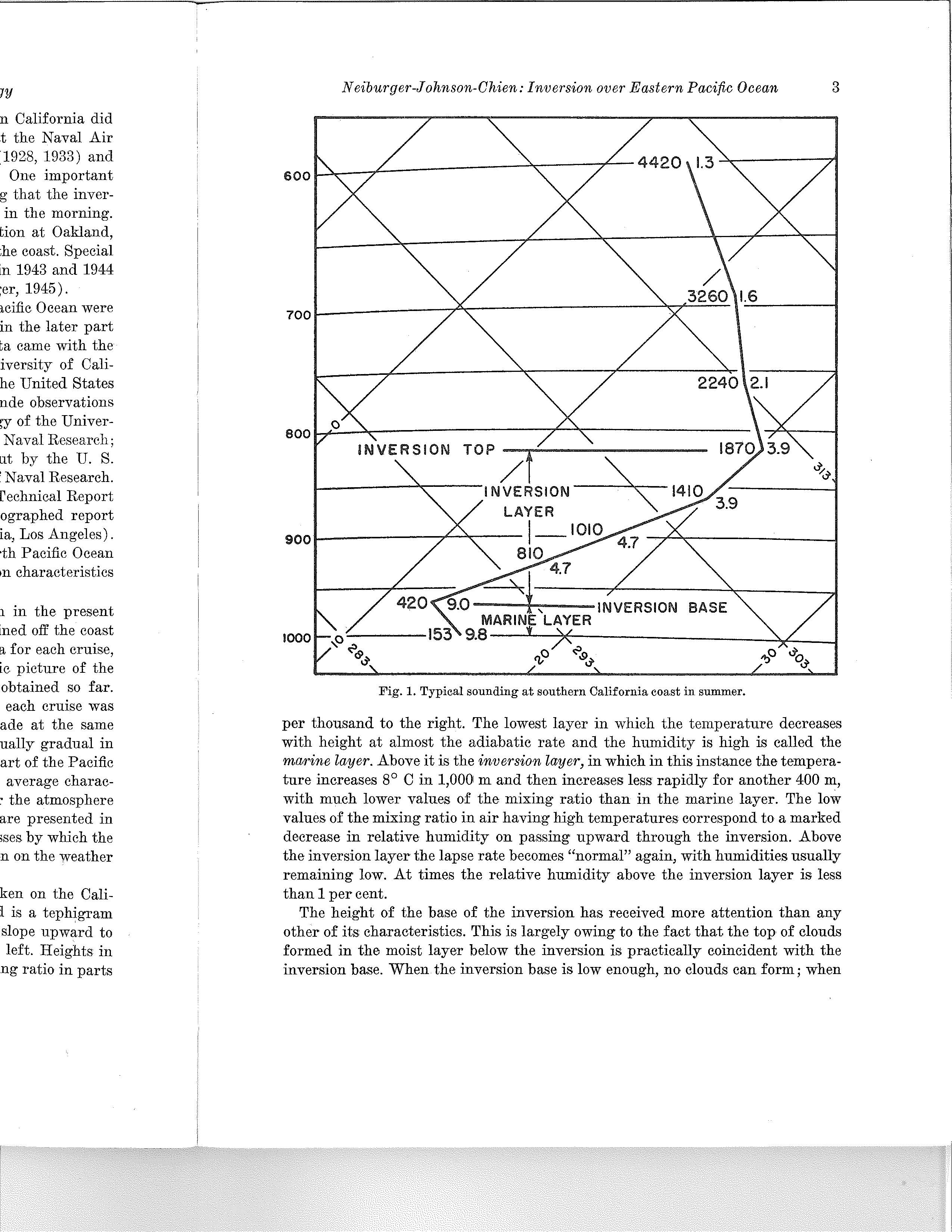 Pressure
(Figure obtained from Neiburger et al. (1961), © 1961 Univ. of California Press.)
Subtropical Kinematic Structure
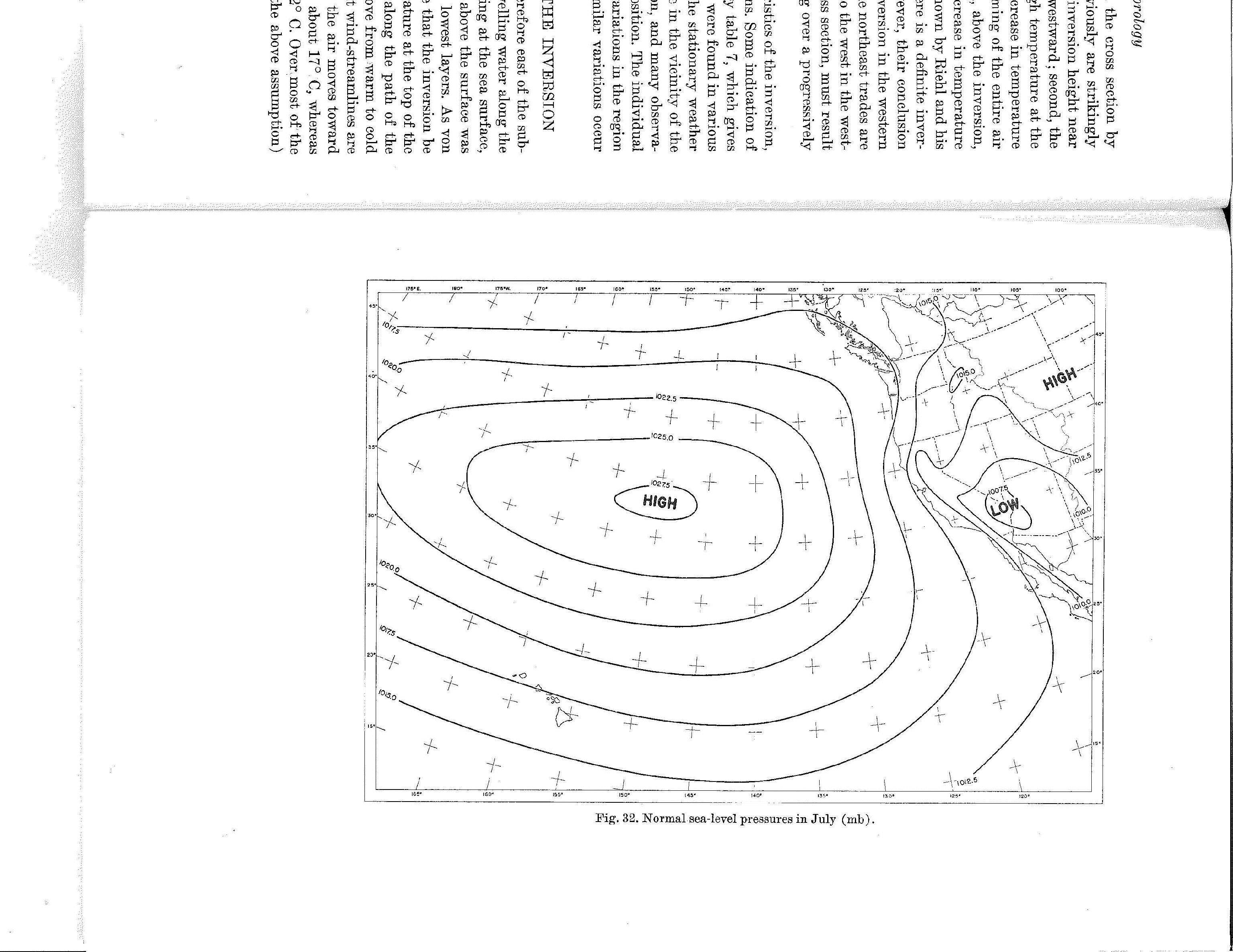 (Figure obtained from Neiburger et al. (1961), © 1961 Univ. of California Press.)
Subtropical Kinematic Structure
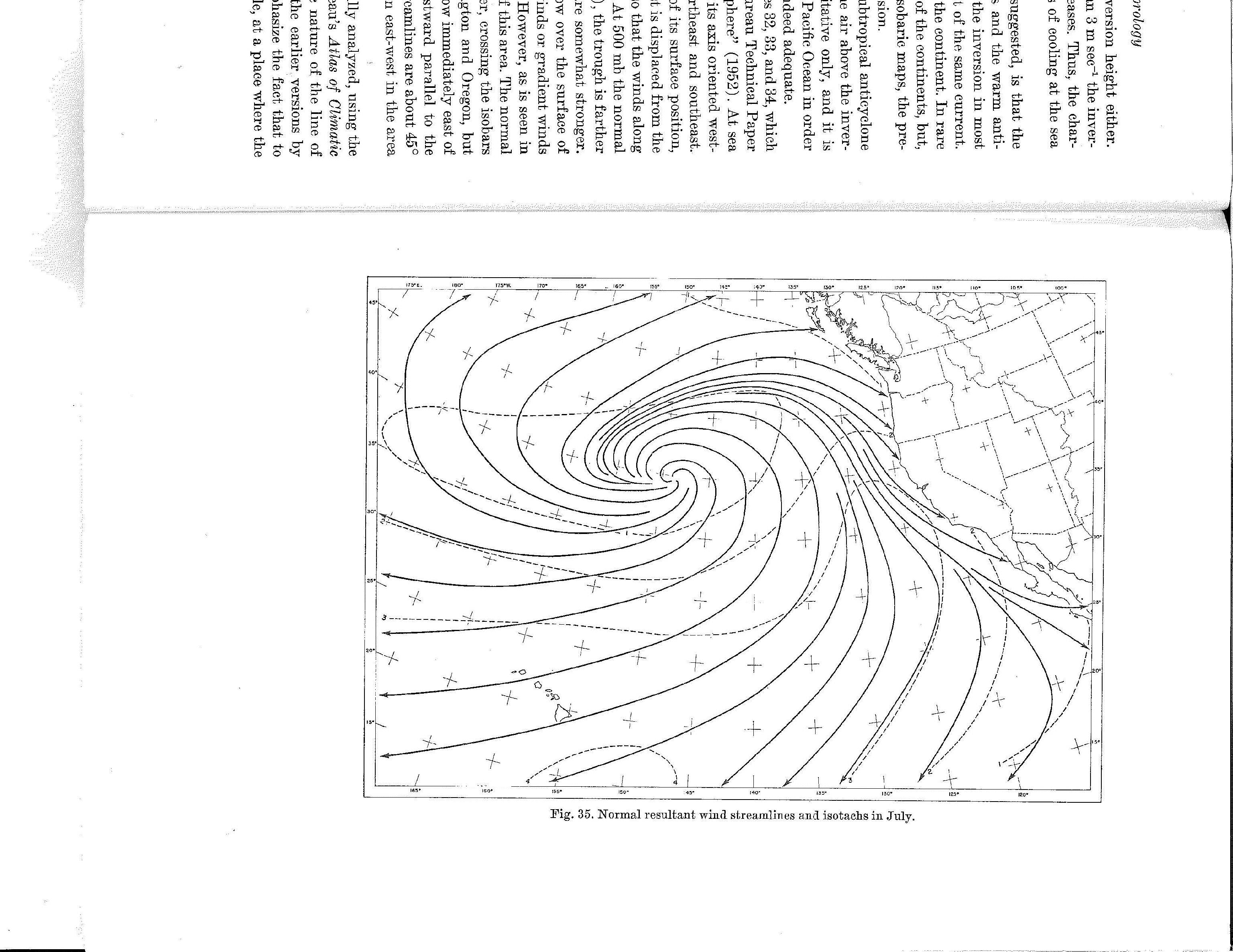 (Figure obtained from Neiburger et al. (1961), © 1961 Univ. of California Press.)
Typical Inversion Structure
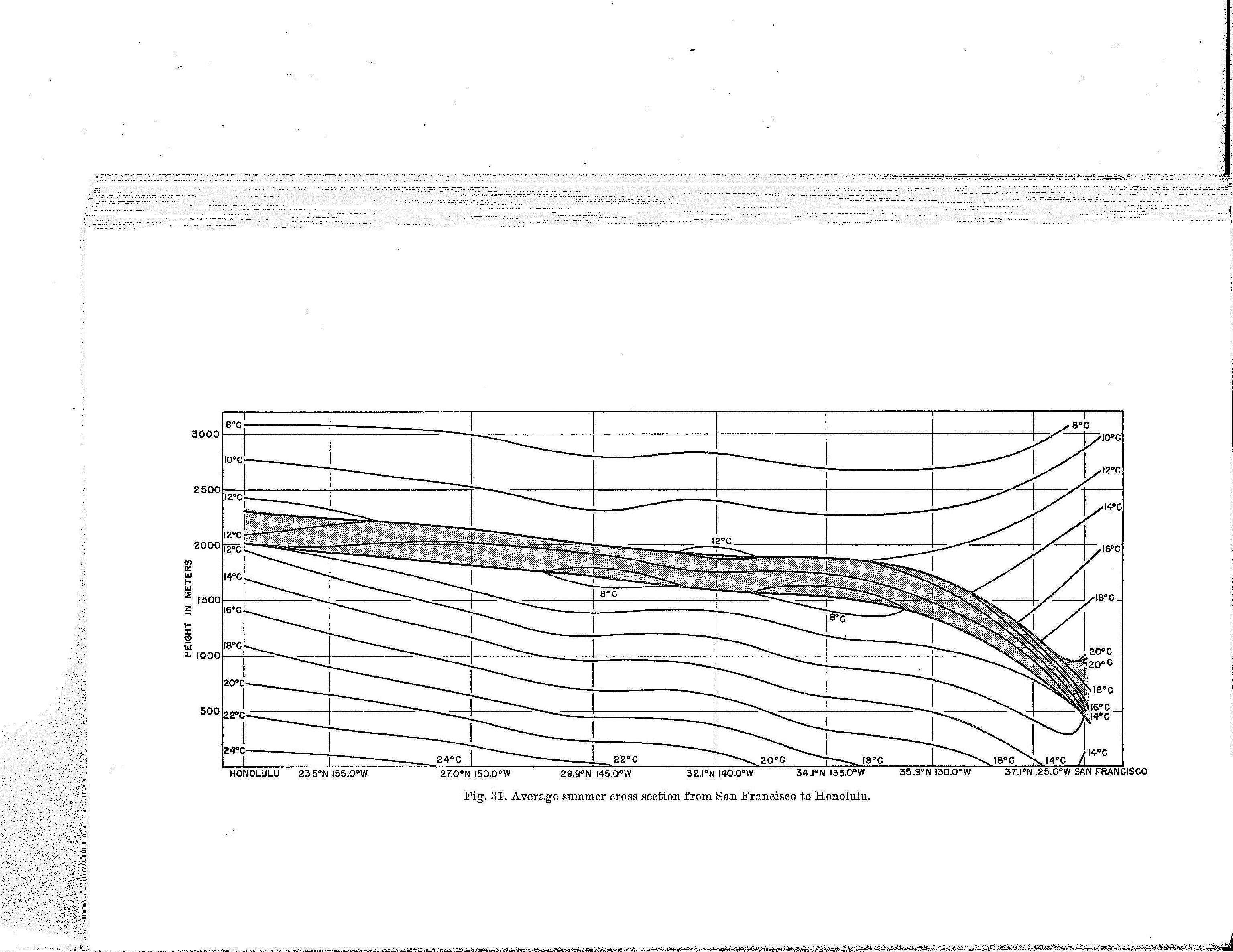 (Figure obtained from Neiburger et al. (1961), © 1961 Univ. of California Press.)
Frequency of Inversion Occurrence
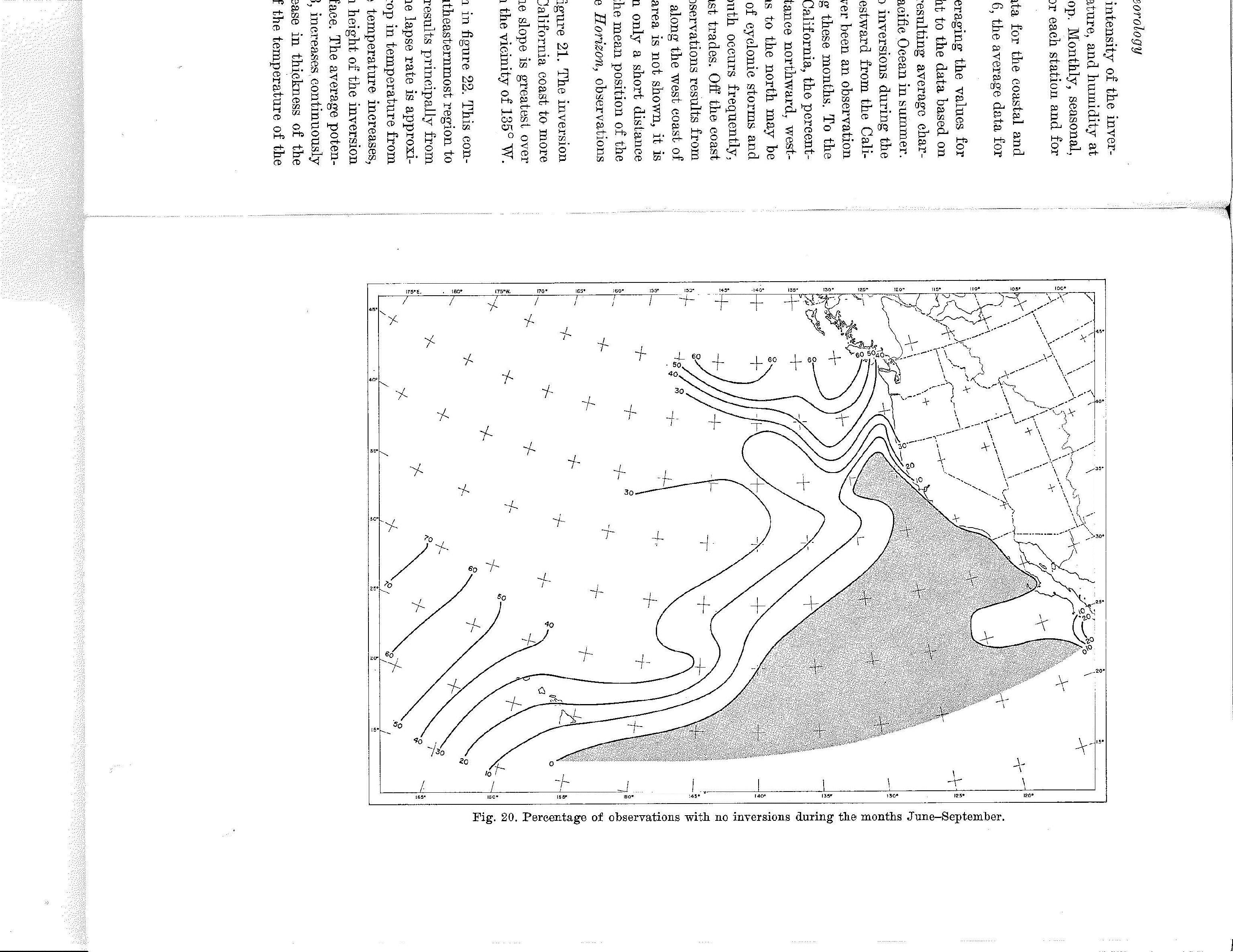 (Figure obtained from Neiburger et al. (1961), © 1961 Univ. of California Press.)
Height of Inversion Base
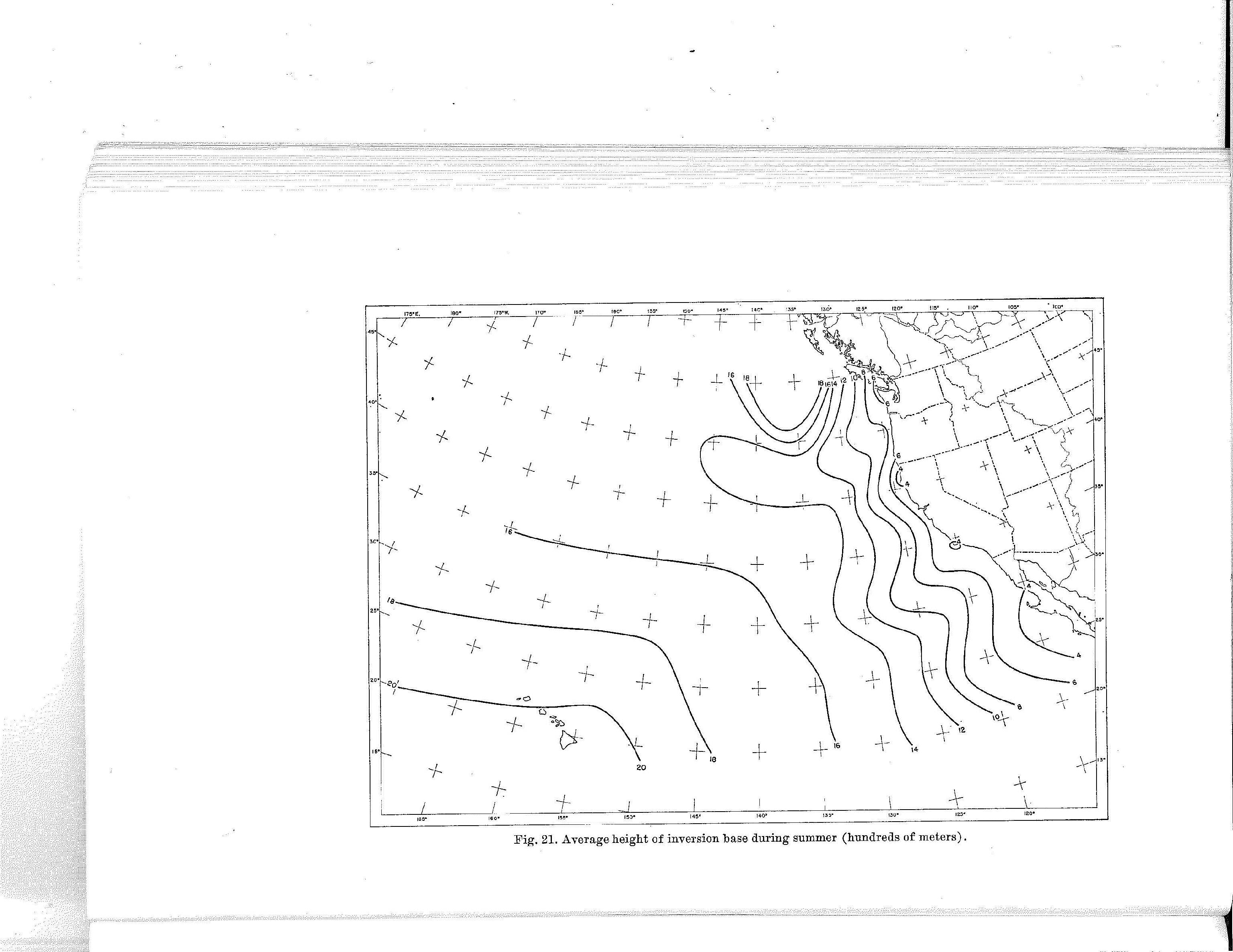 (Figure obtained from Neiburger et al. (1961), © 1961 Univ. of California Press.)
Height of Inversion Top
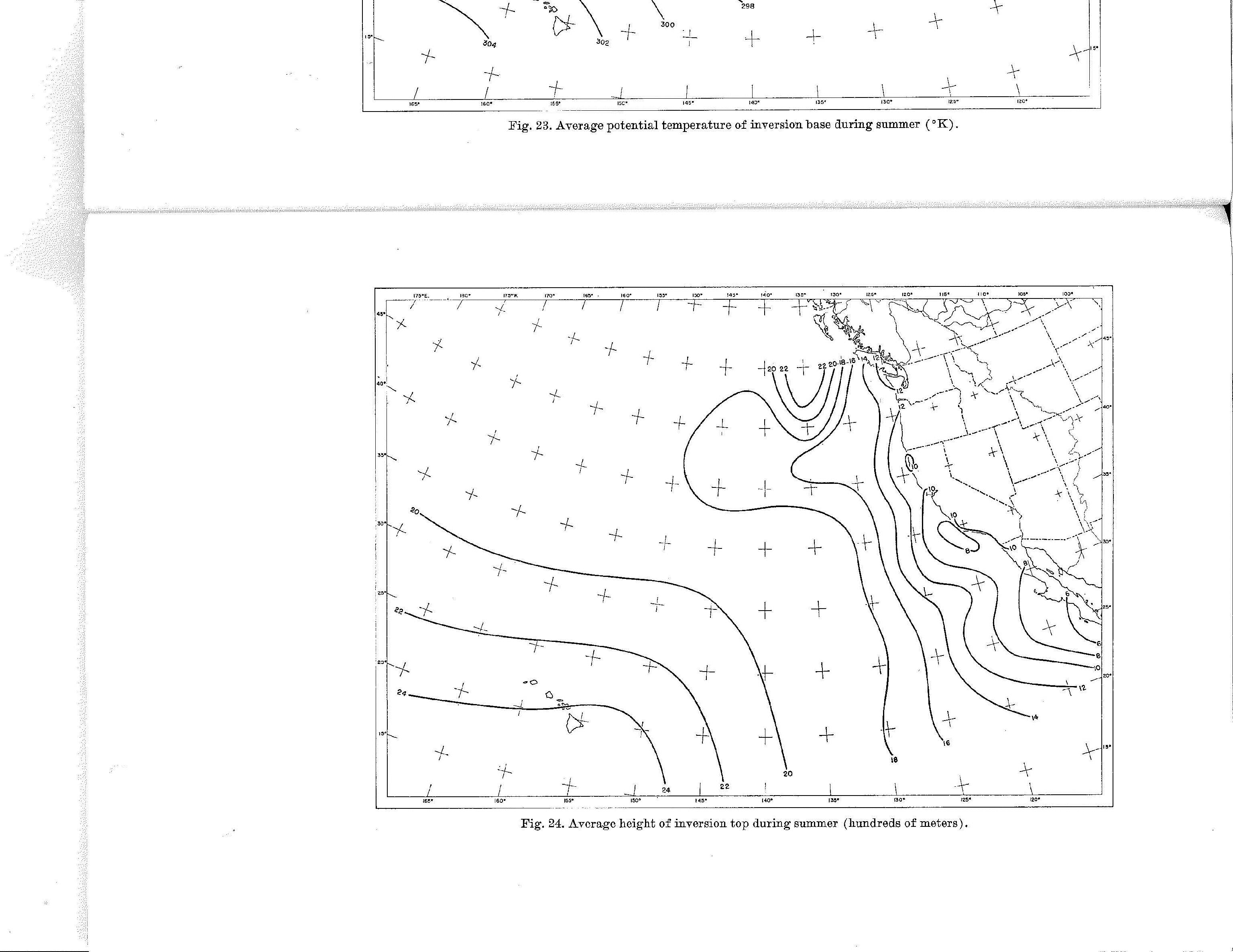 (Figure obtained from Neiburger et al. (1961), © 1961 Univ. of California Press.)
Inversion Thickness
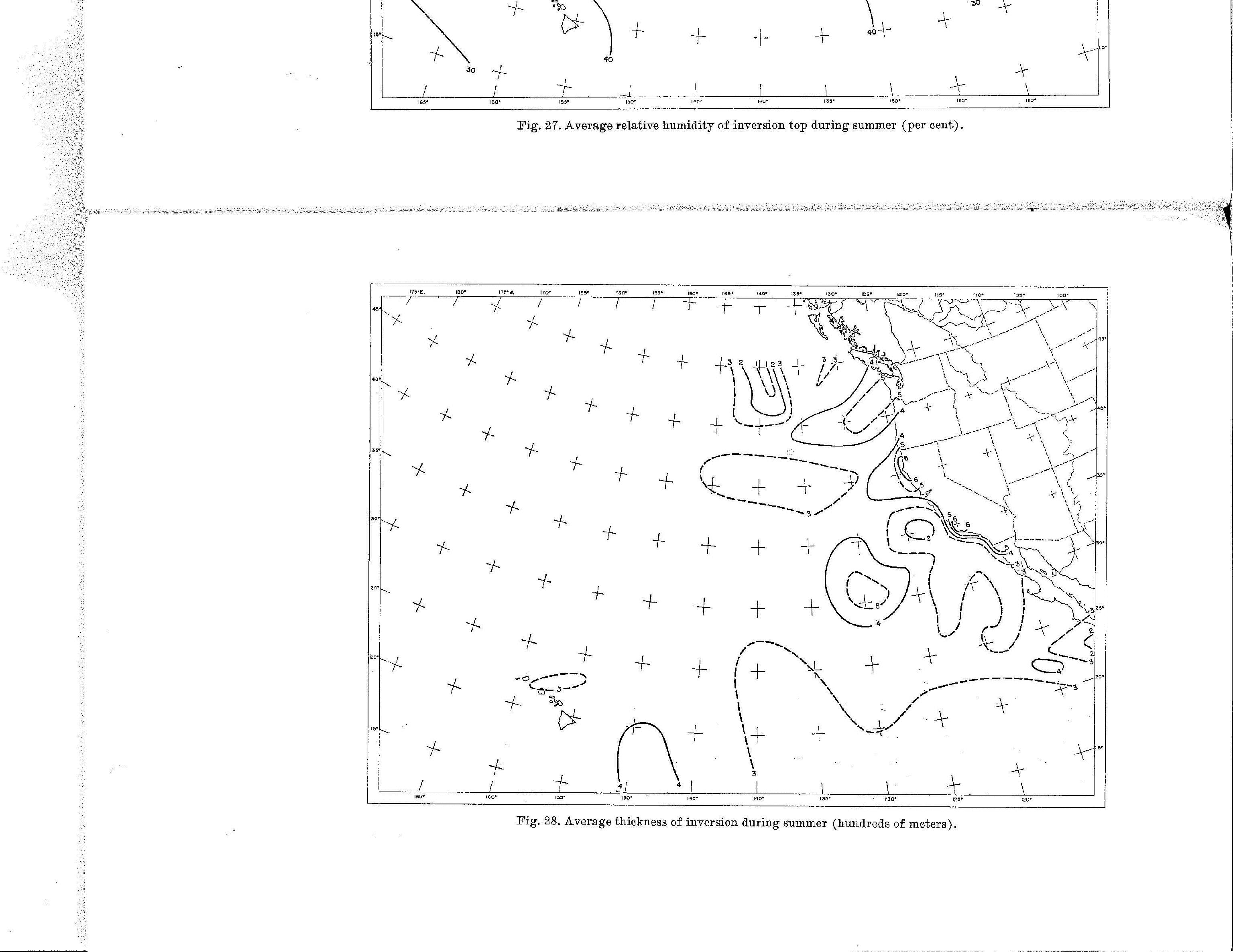 (Figure obtained from Neiburger et al. (1961), © 1961 Univ. of California Press.)
Temperature at Inversion Base
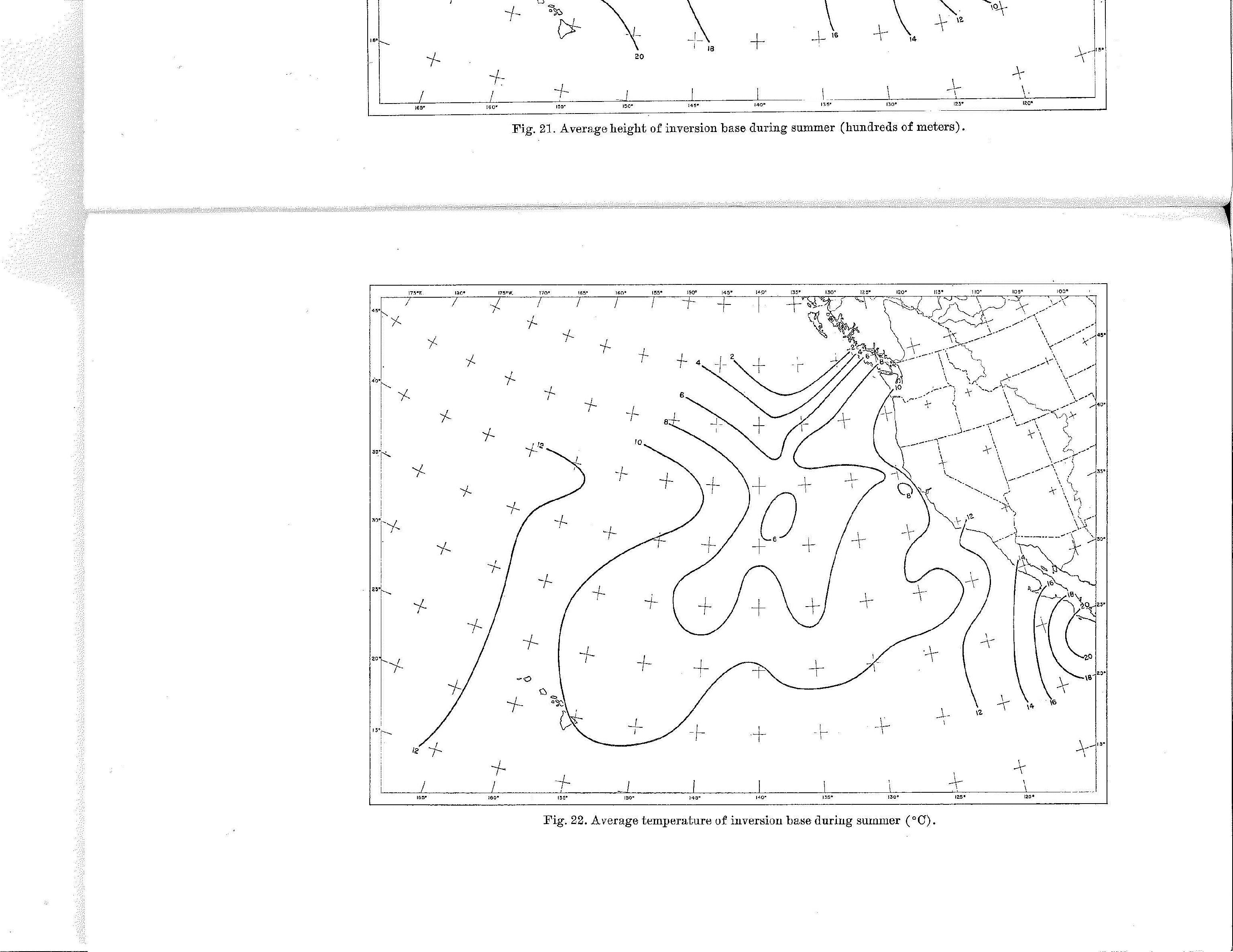 (Figure obtained from Neiburger et al. (1961), © 1961 Univ. of California Press.)
Temperature at Inversion Top
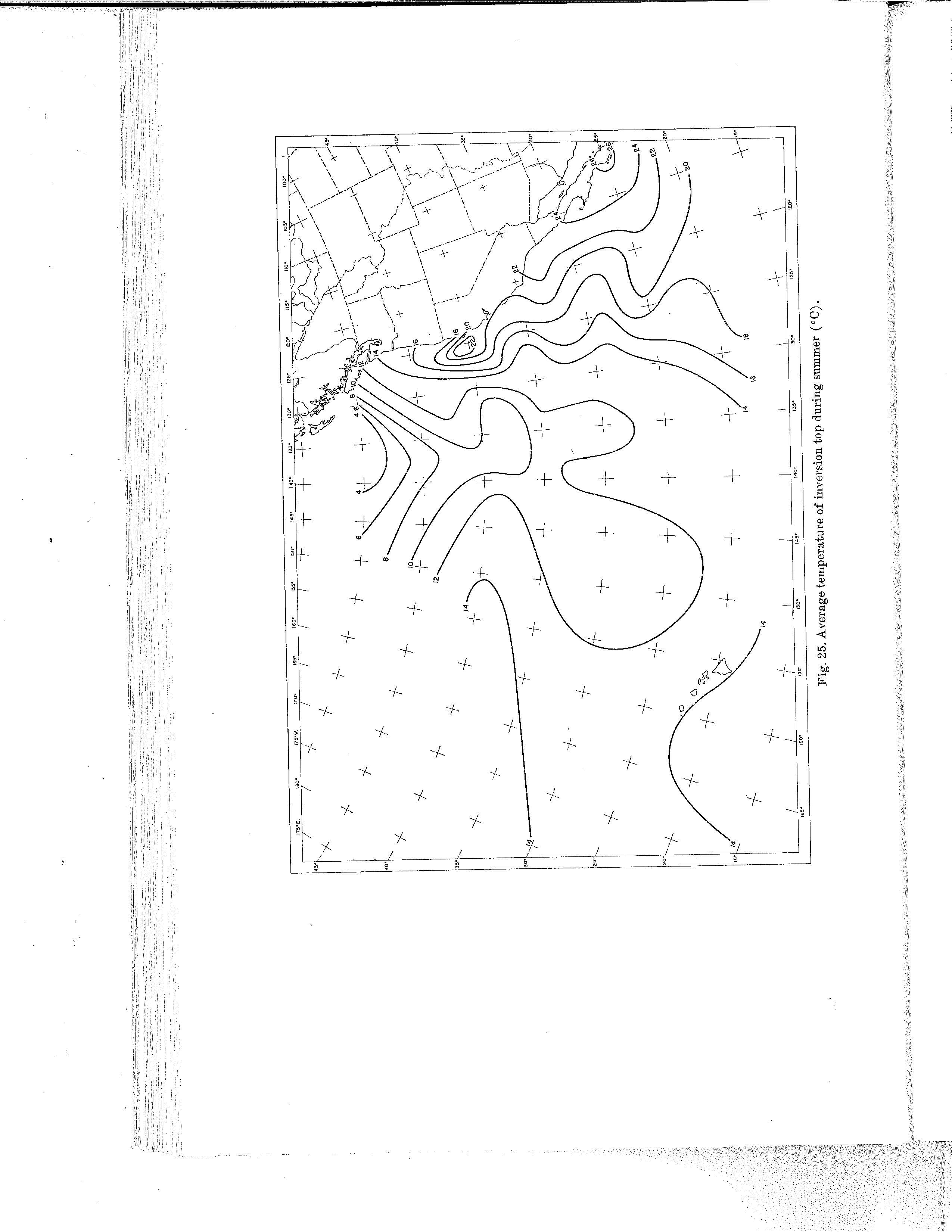 (Figure obtained from Neiburger et al. (1961), © 1961 Univ. of California Press.)
∆T Across Inversion
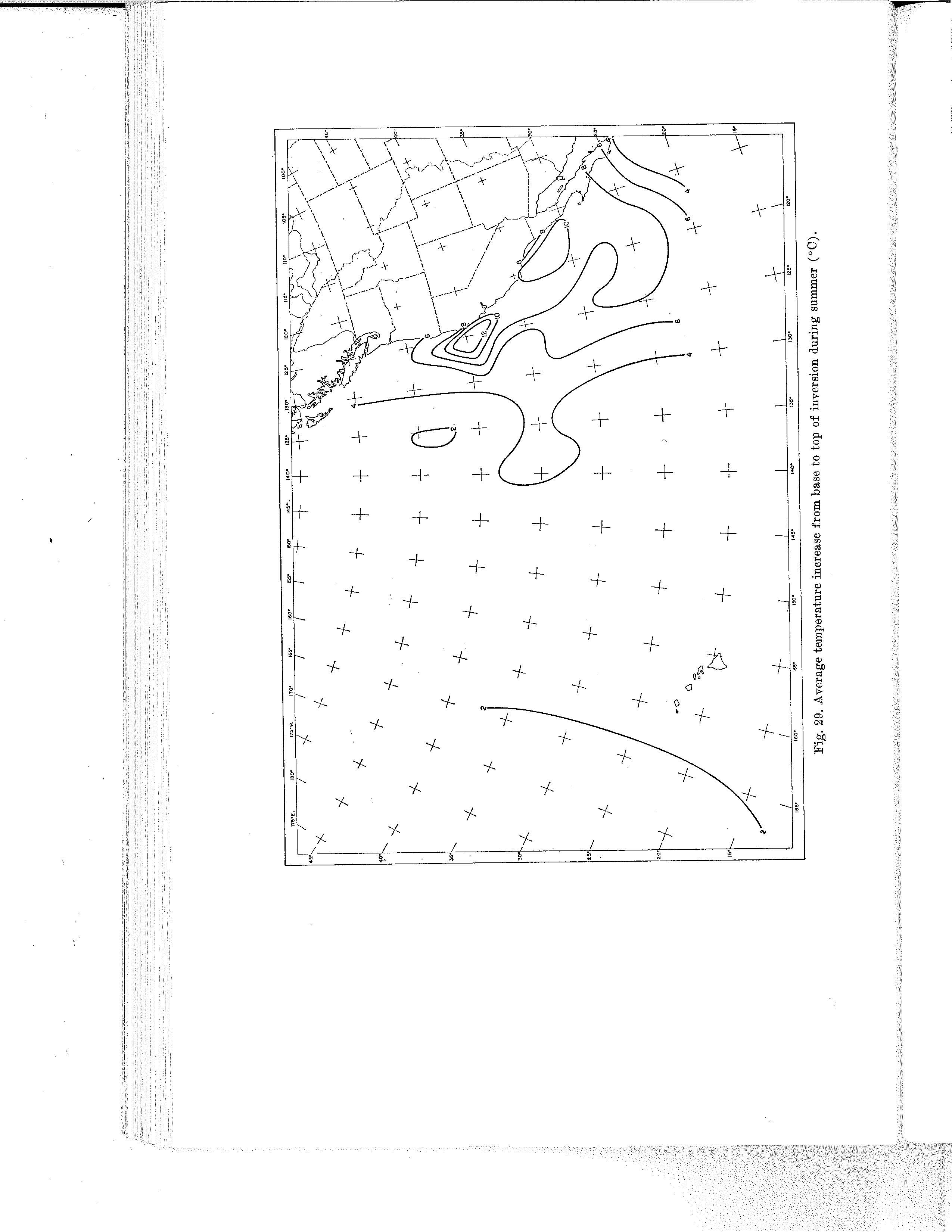 (Figure obtained from Neiburger et al. (1961), © 1961 Univ. of California Press.)
Potential Temperature at Inversion Base
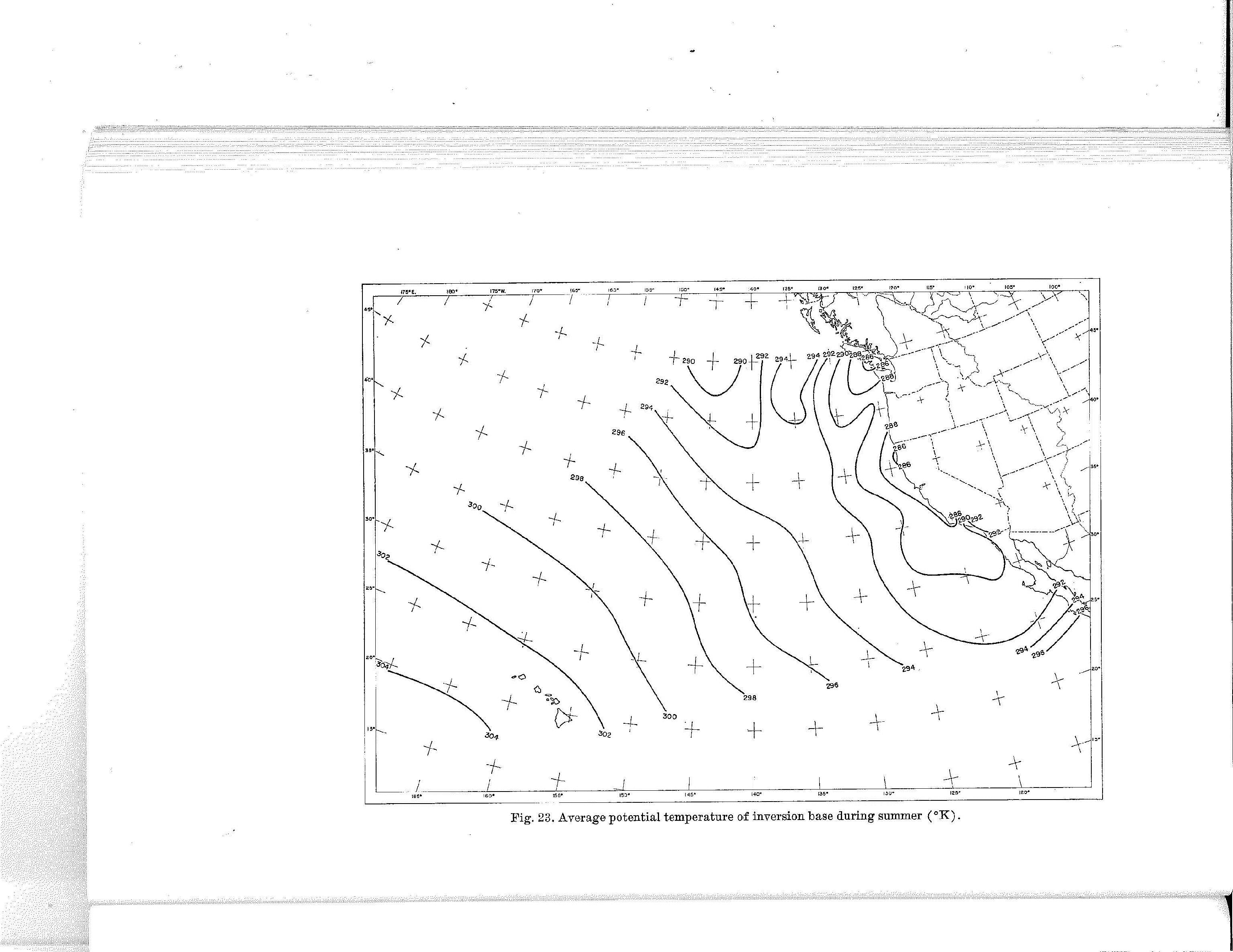 (Figure obtained from Neiburger et al. (1961), © 1961 Univ. of California Press.)
Potential Temperature at Inversion Top
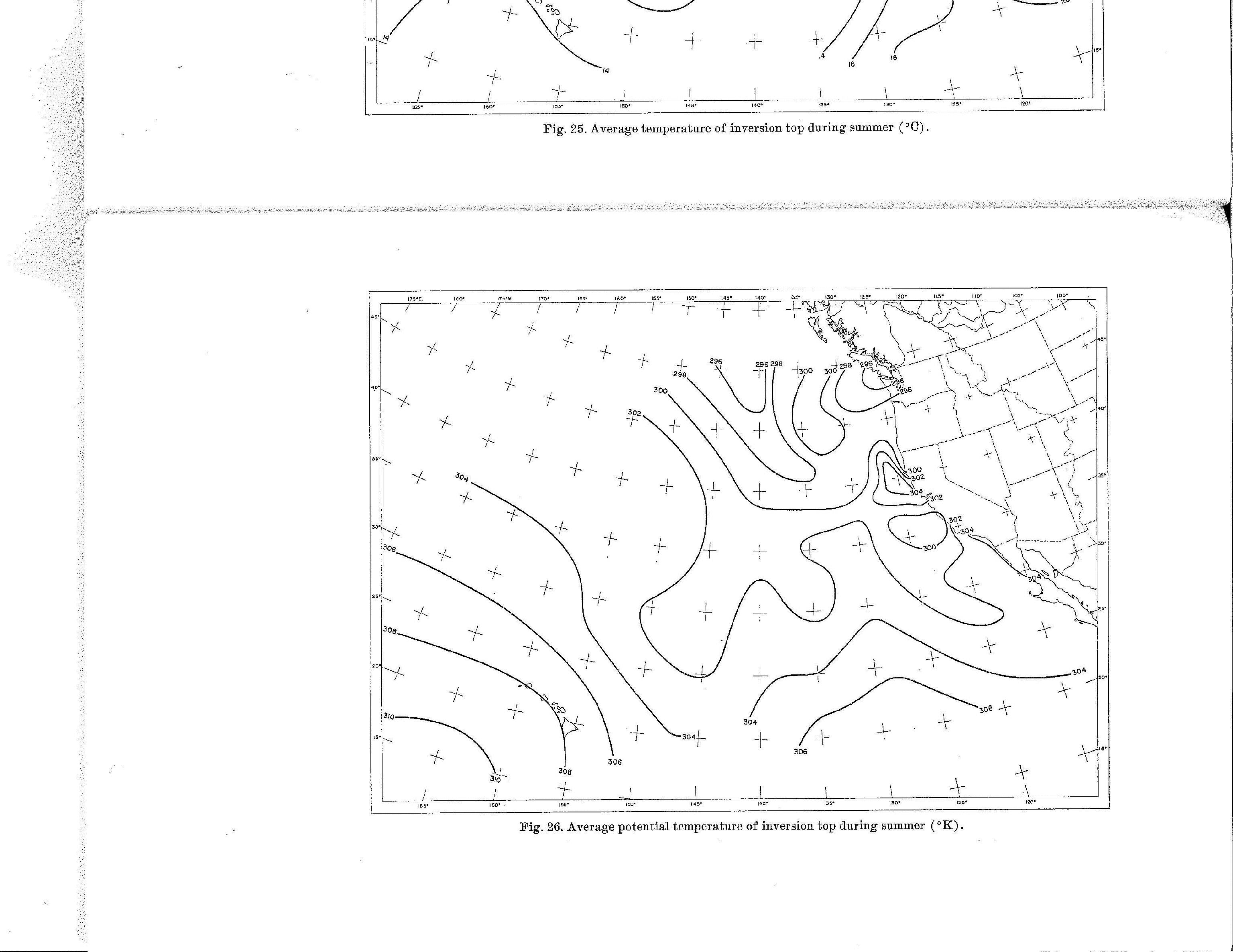 (Figure obtained from Neiburger et al. (1961), © 1961 Univ. of California Press.)
Relative Humidity at Inversion Top
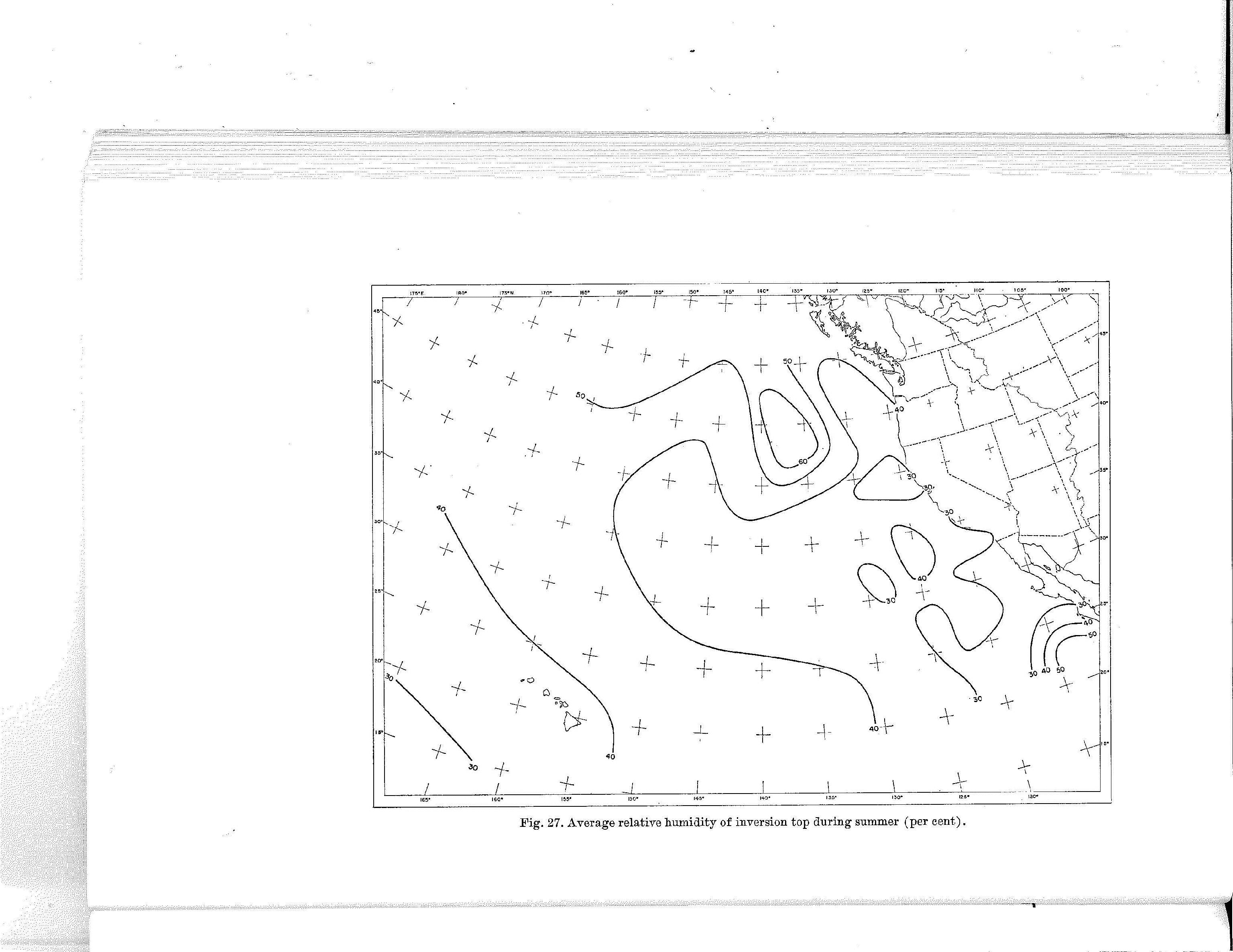 (Figure obtained from Neiburger et al. (1961), © 1961 Univ. of California Press.)
Decrease in RH Across Inversion
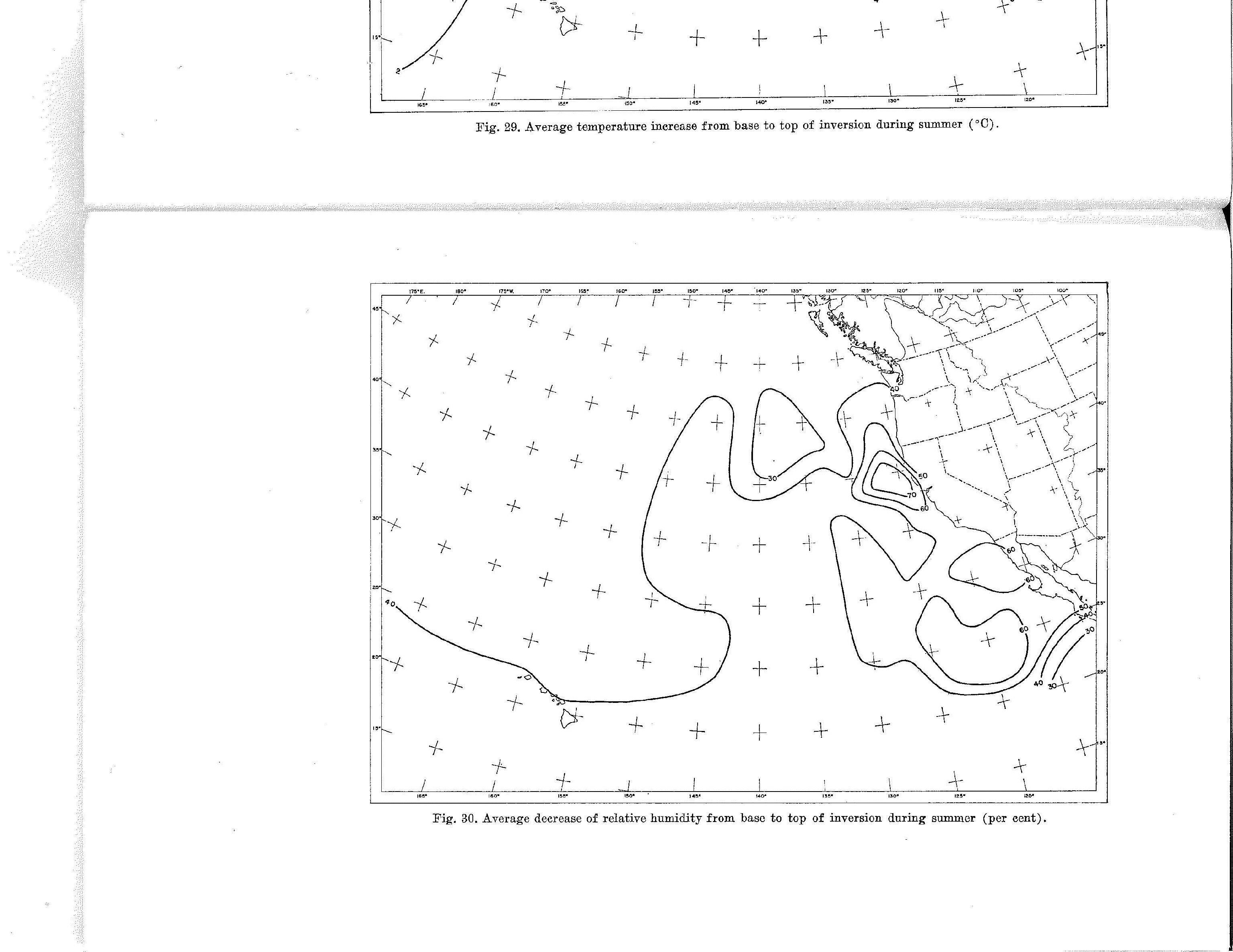 (Figure obtained from Neiburger et al. (1961), © 1961 Univ. of California Press.)
Vertical Structure of ϴ and ϴe
p
p
inversion layer
inversion layer
ϴ
ϴe
above inversion
below inversion